Atomic 
Mathematics
What is chemistry? Anybody know?

Atoms?
2
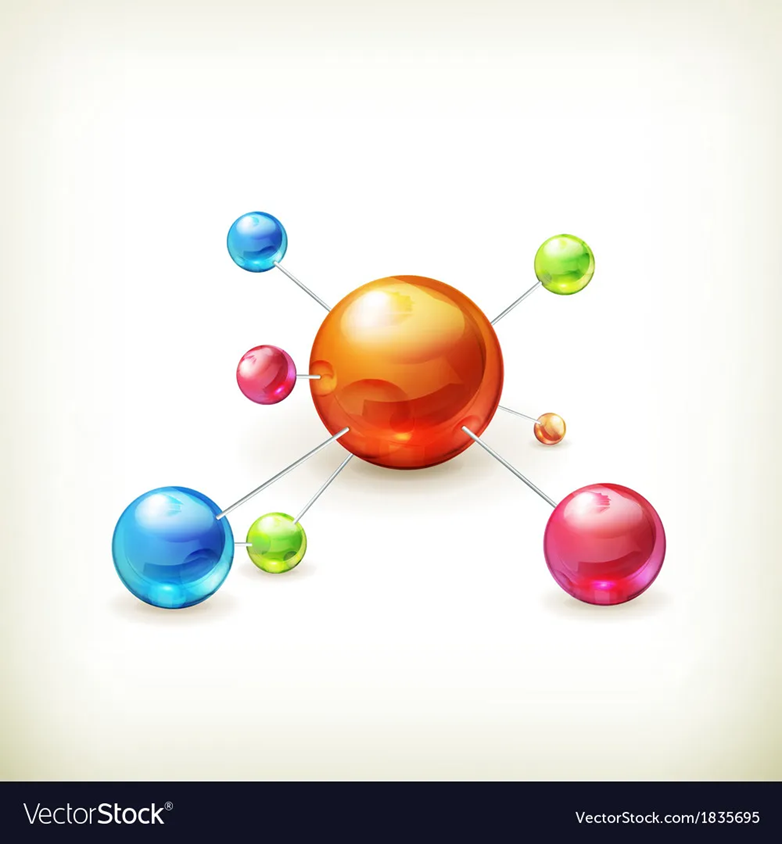 3
Which geometric shapes do you know?
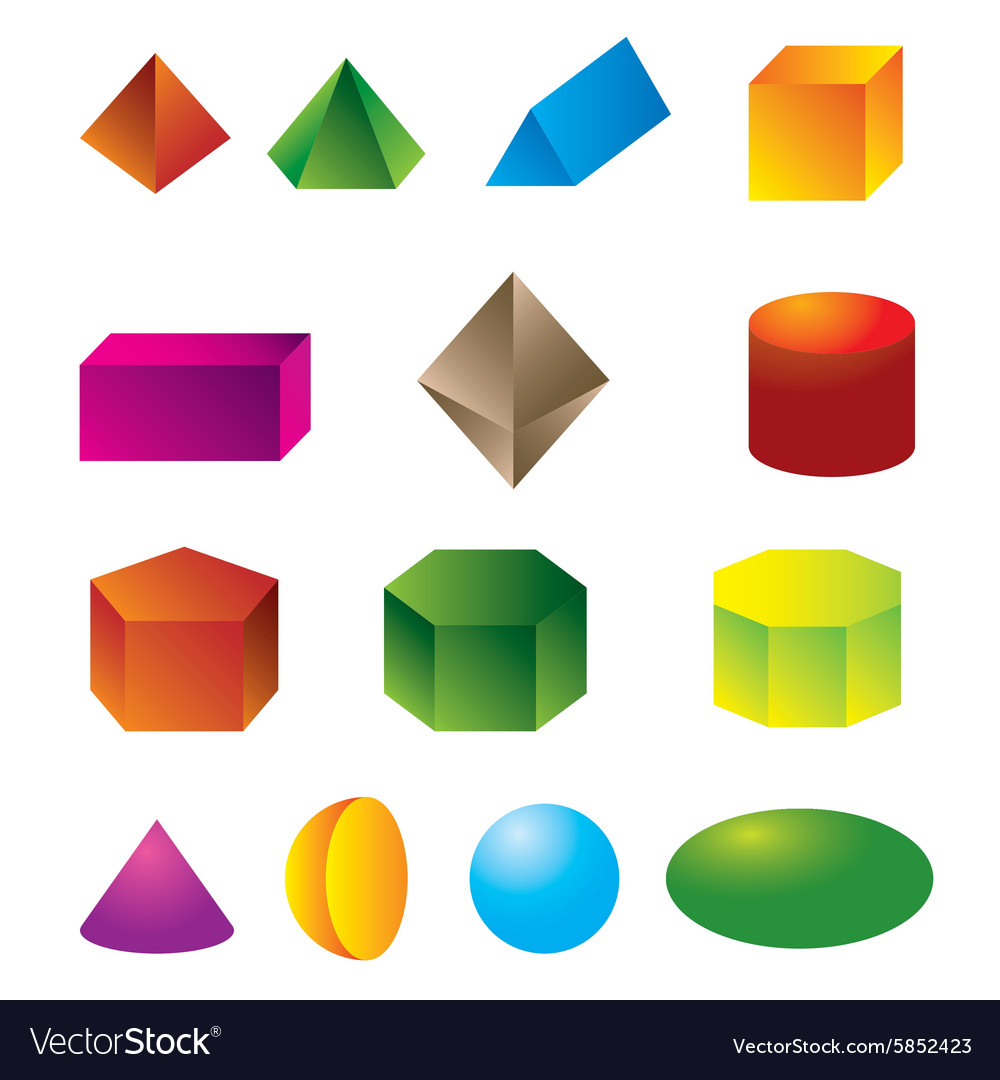 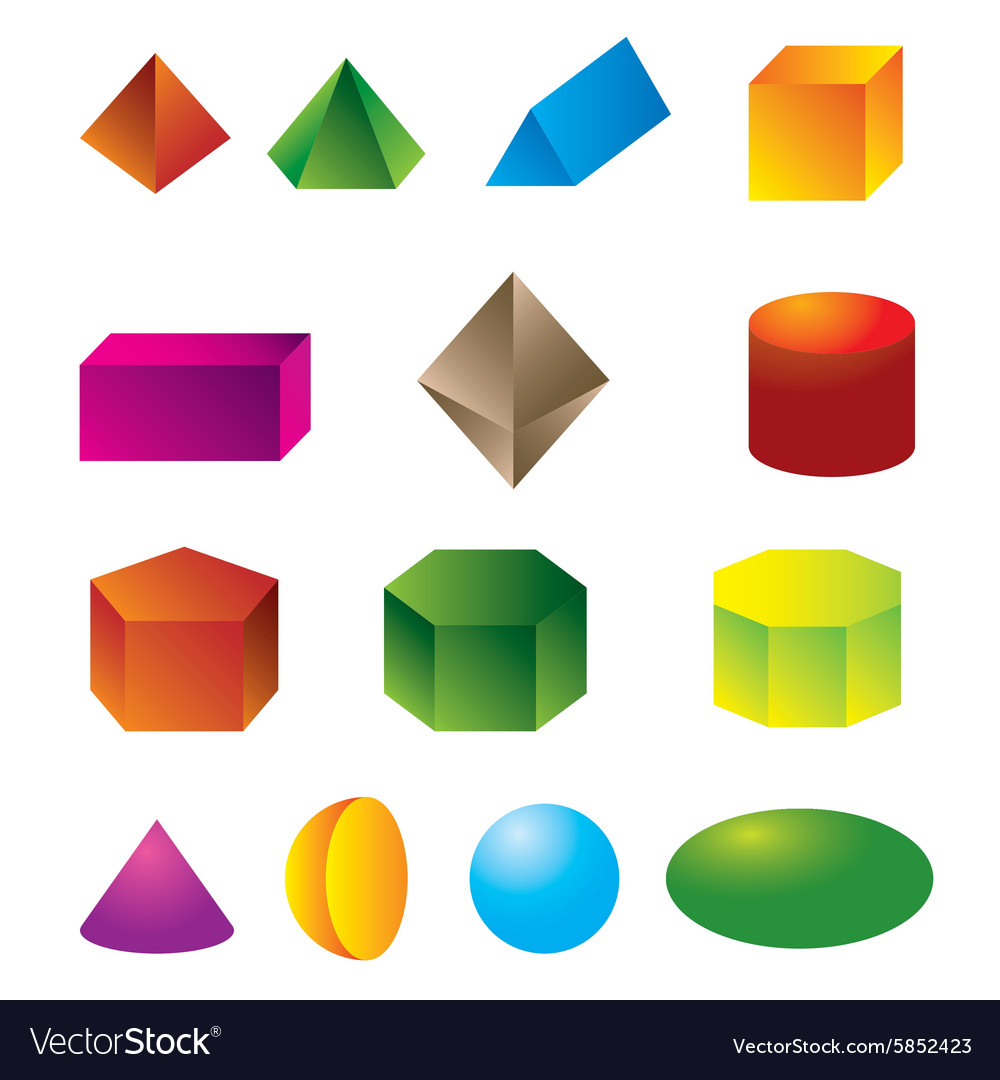 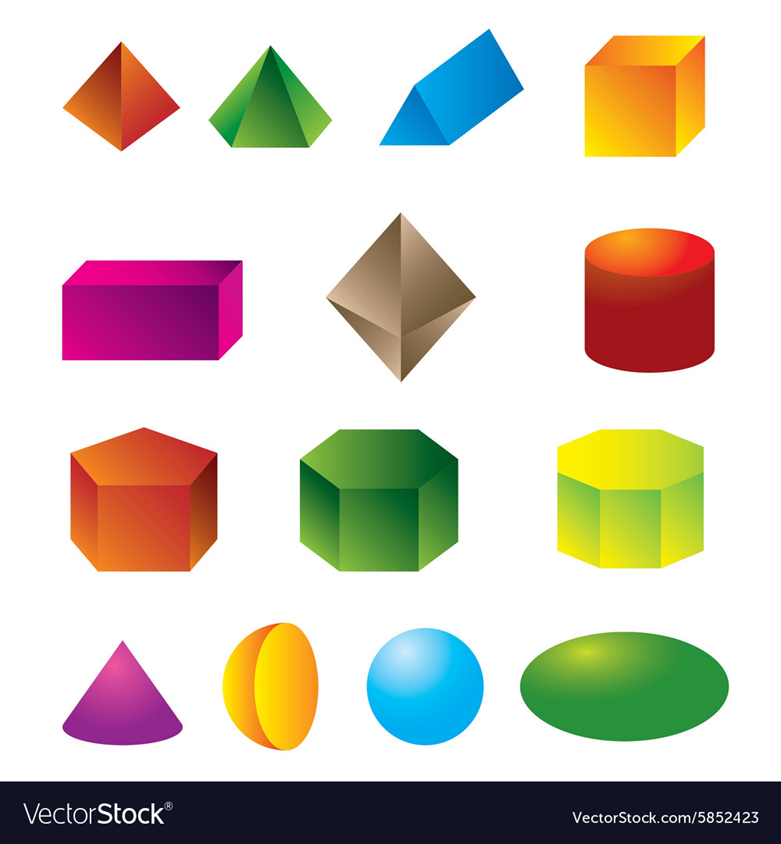 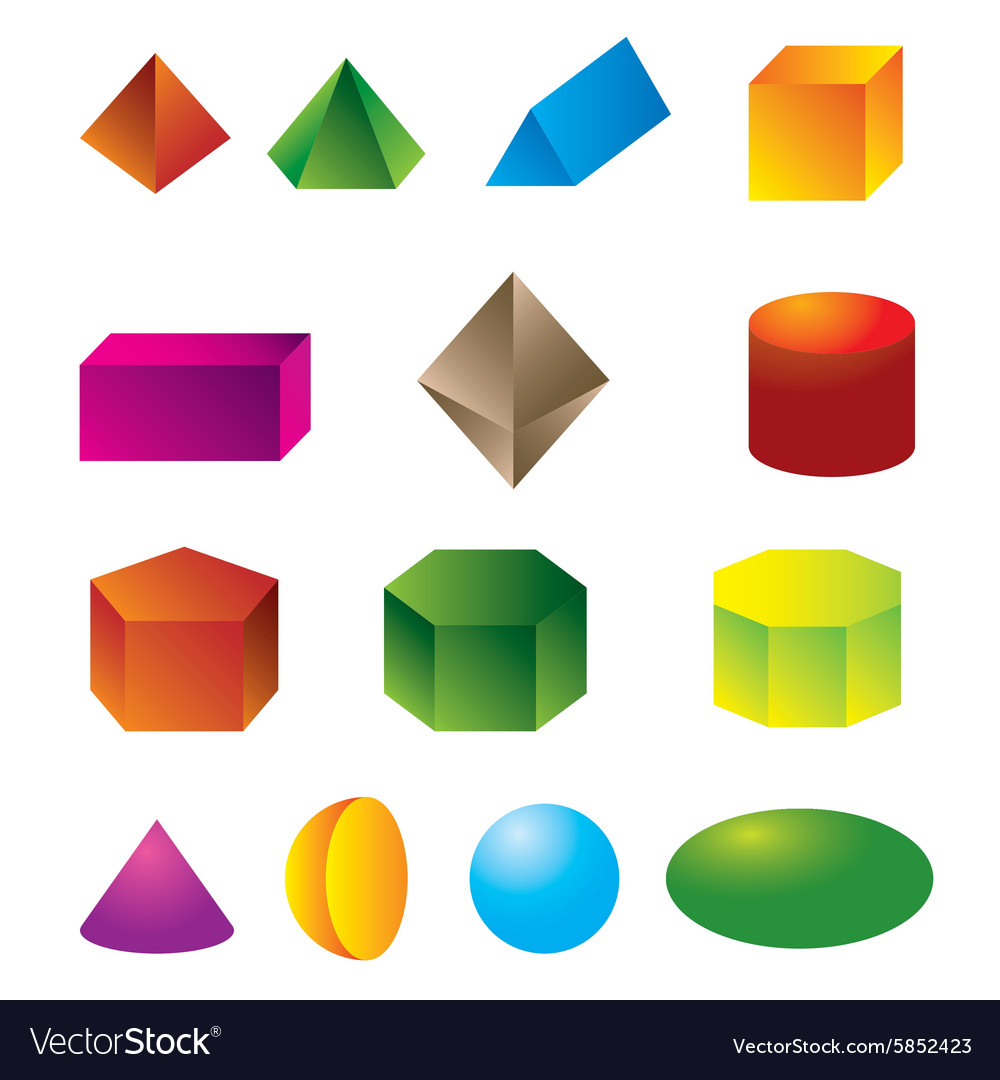 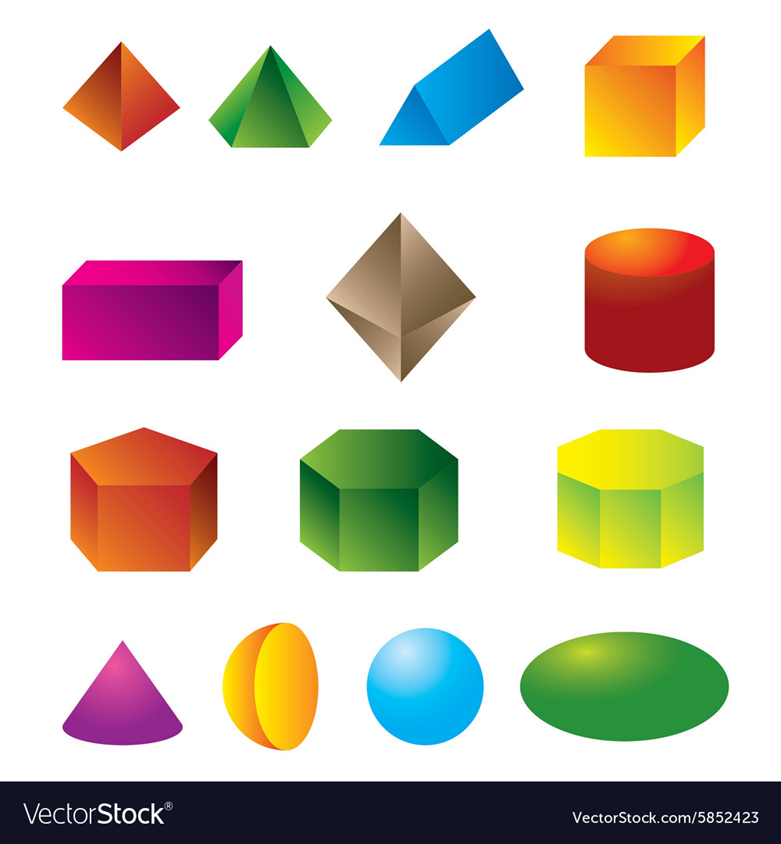 4
Salt under the microscope
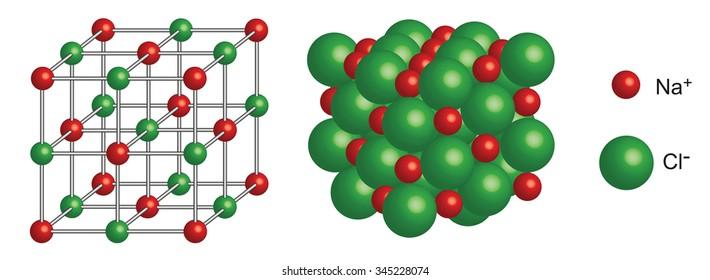 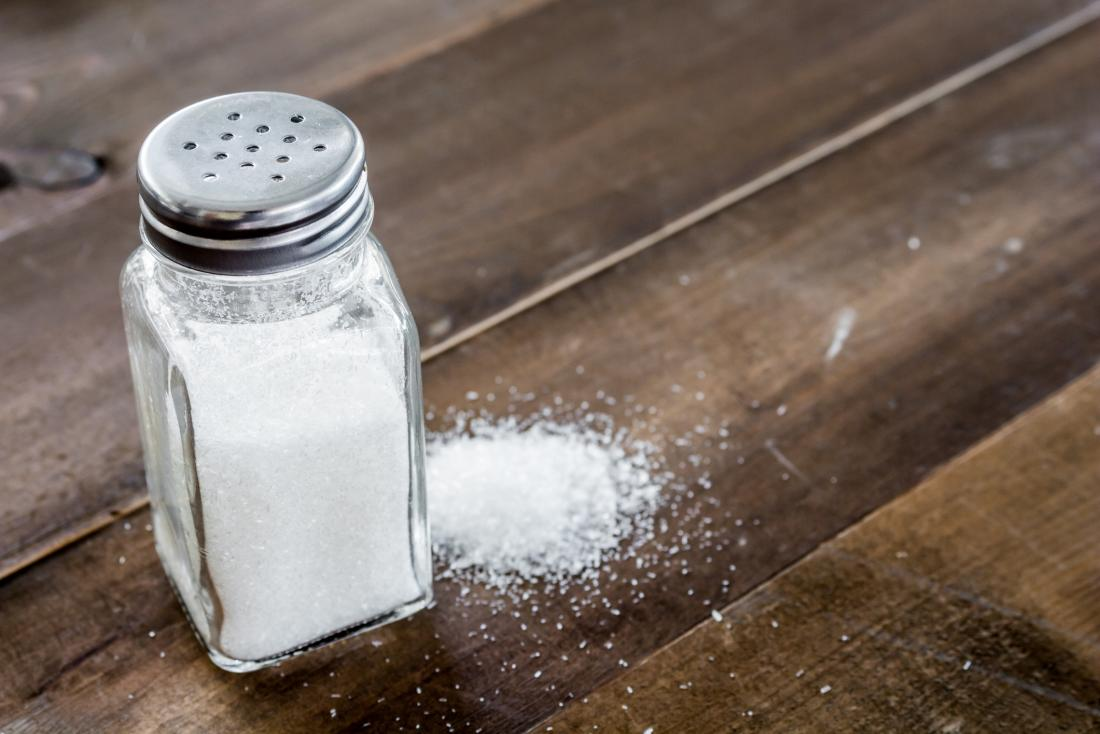 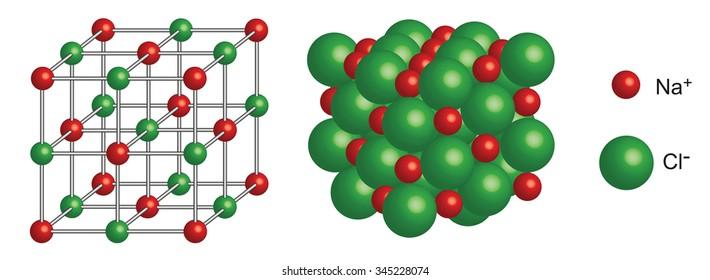 5
Nails under the microscope
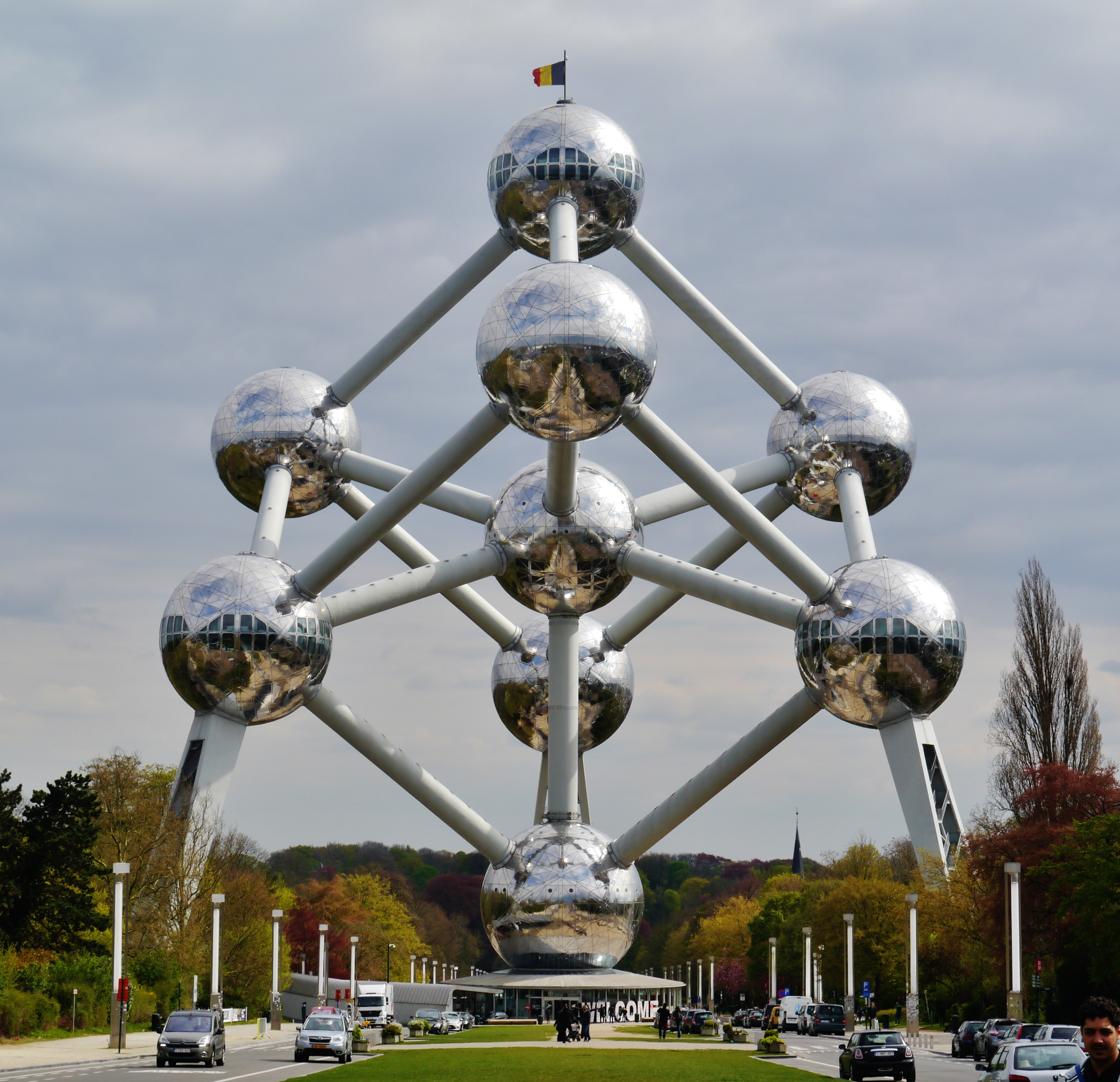 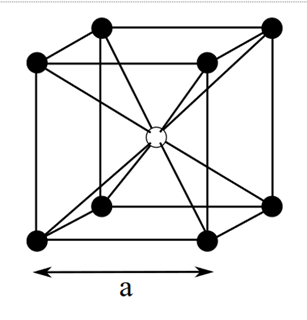 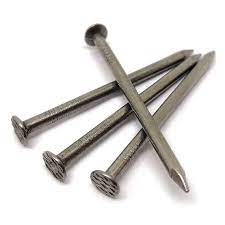 Atomium building in Brussels
6
Pen under the microscope
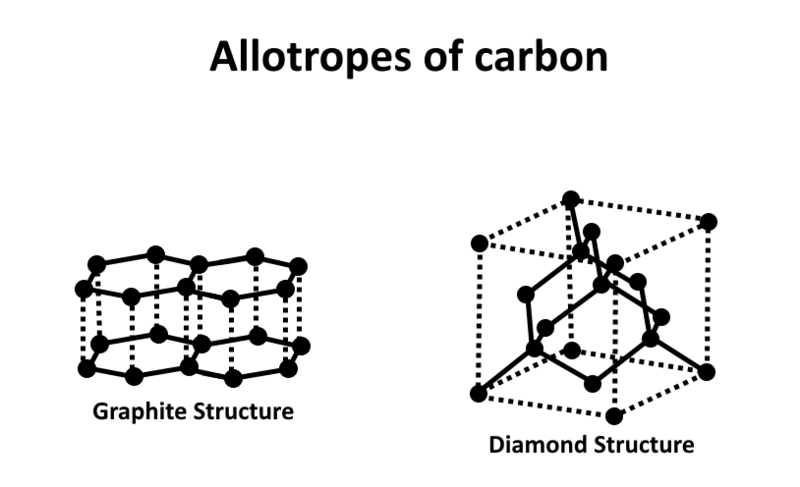 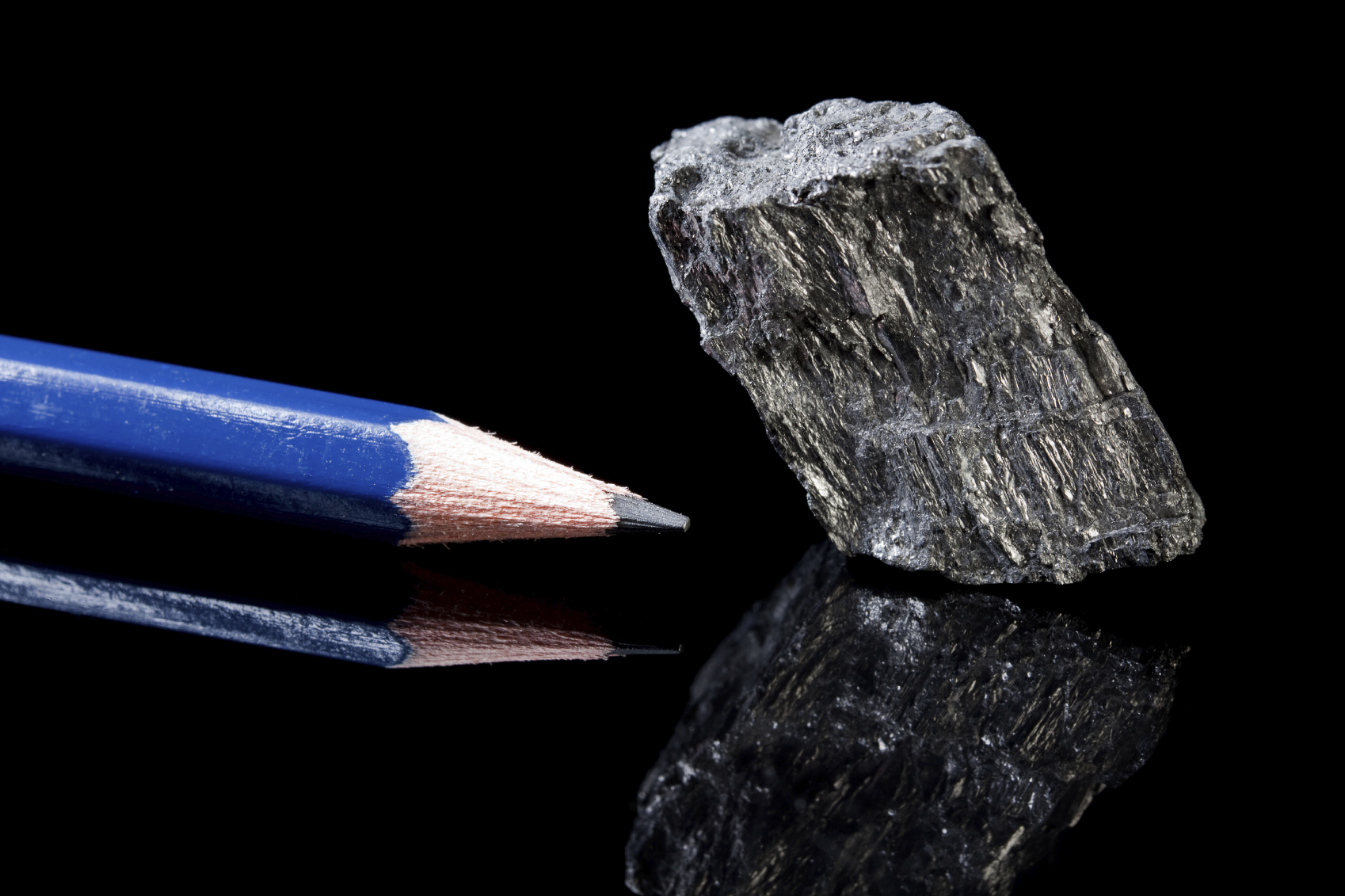 7
Thank you!
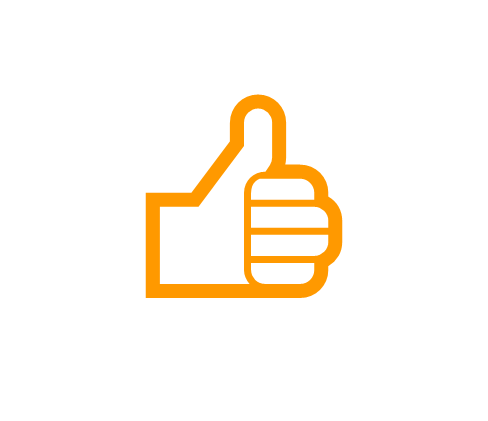 8